OCSDNet Project: The Impact of Brazil’s Virtual Herbarium in e-Science
Dora Ann Lange Canhos
Centro de Referência em Informação Ambiental 
dora@cria.org.br
Network integrating 176 datasets
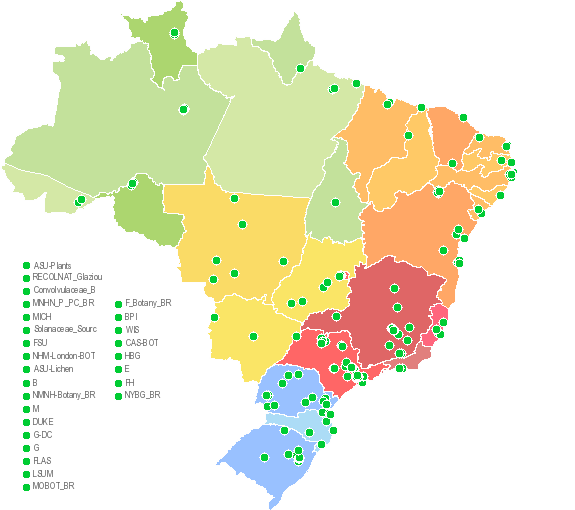 Free & open access to
>5 million textual records 
>1 million images
  Tools
Search interface speciesLink
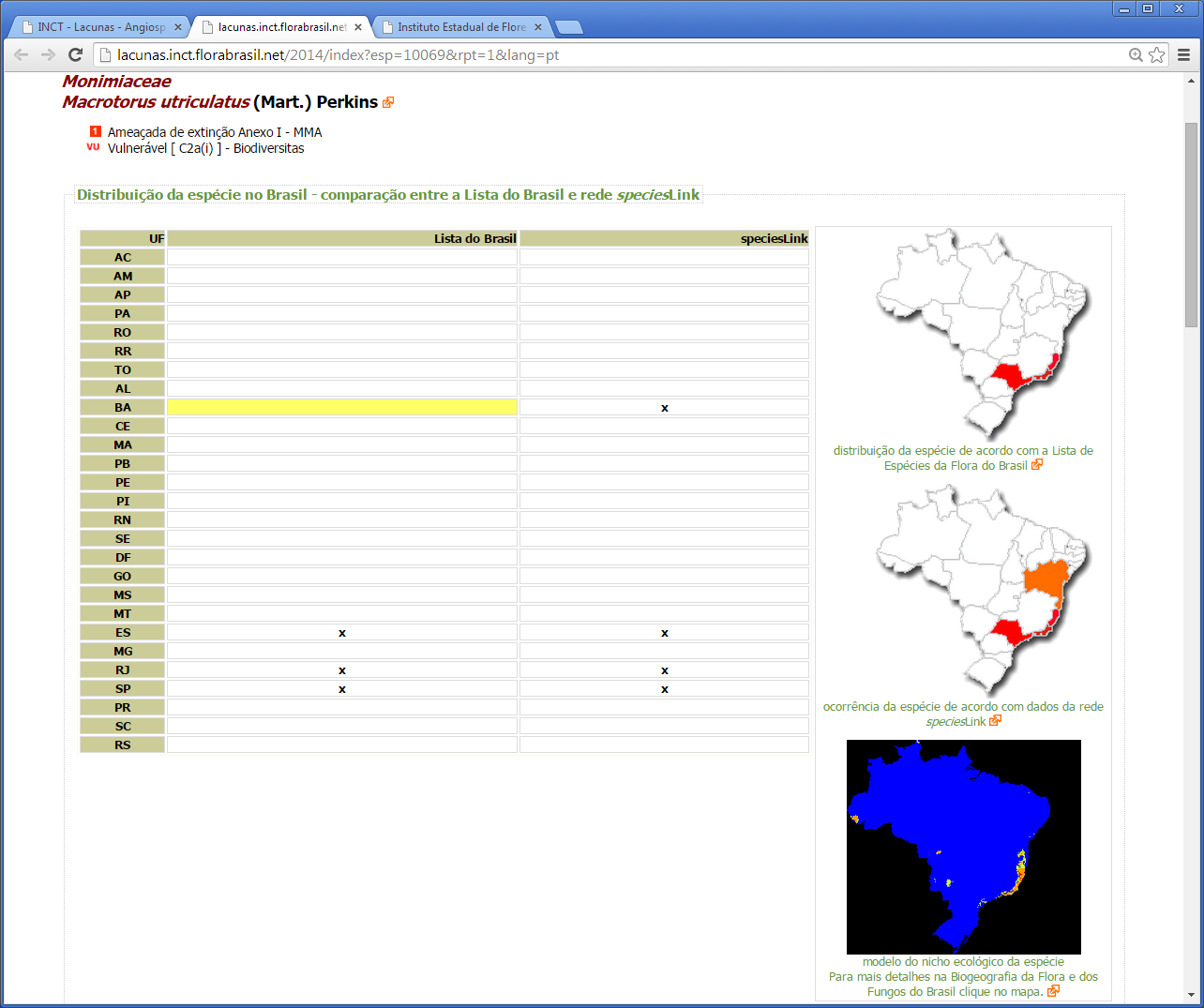 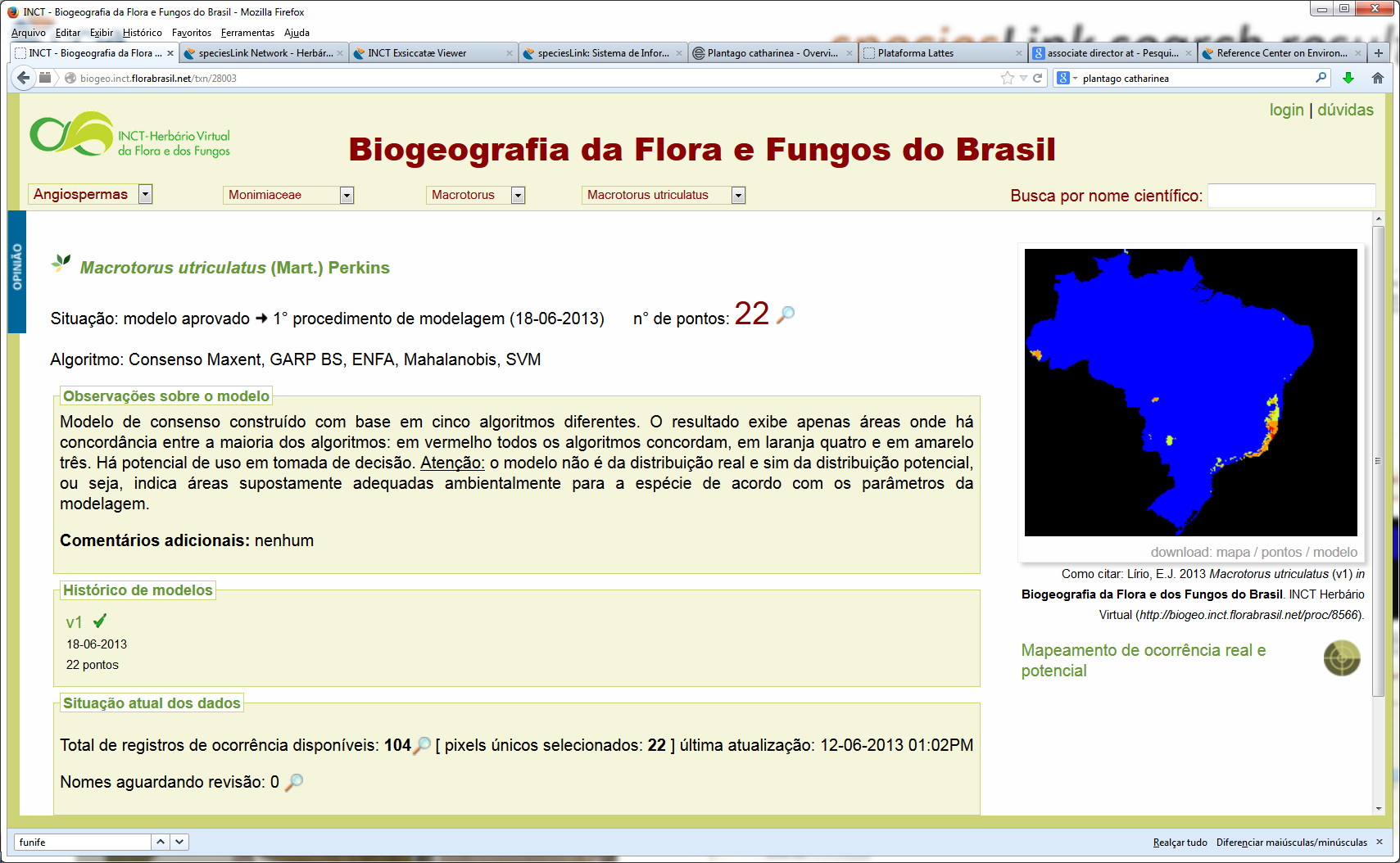 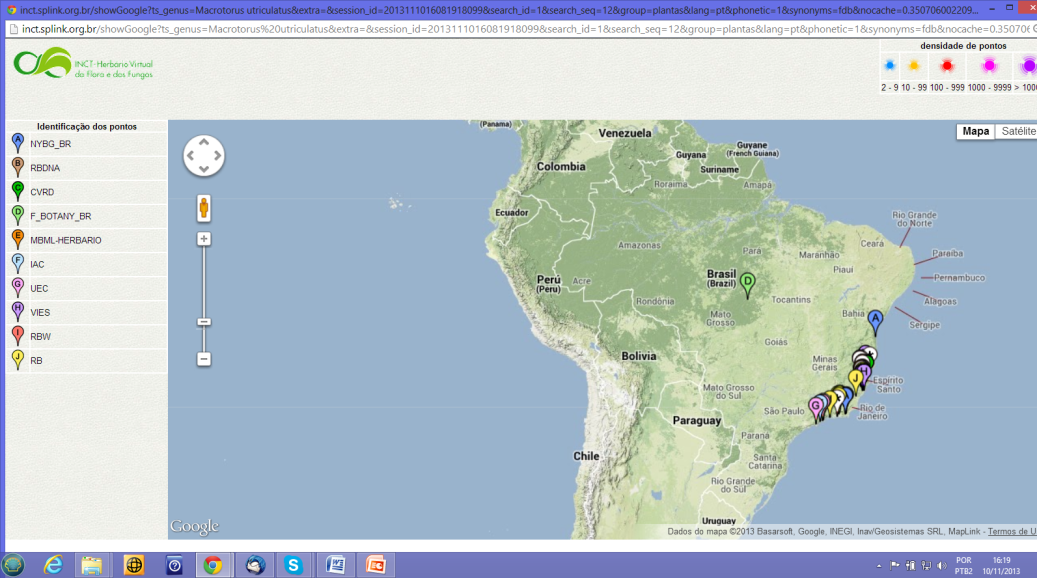 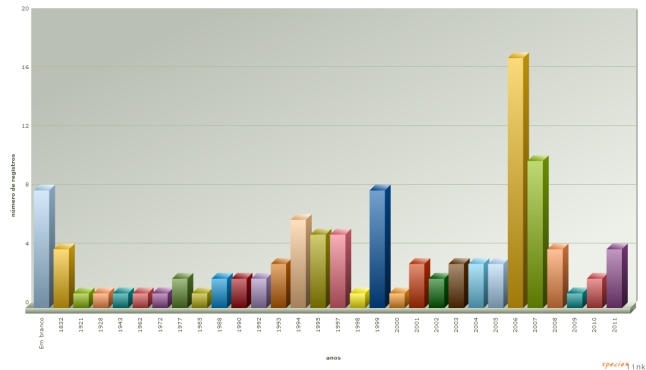 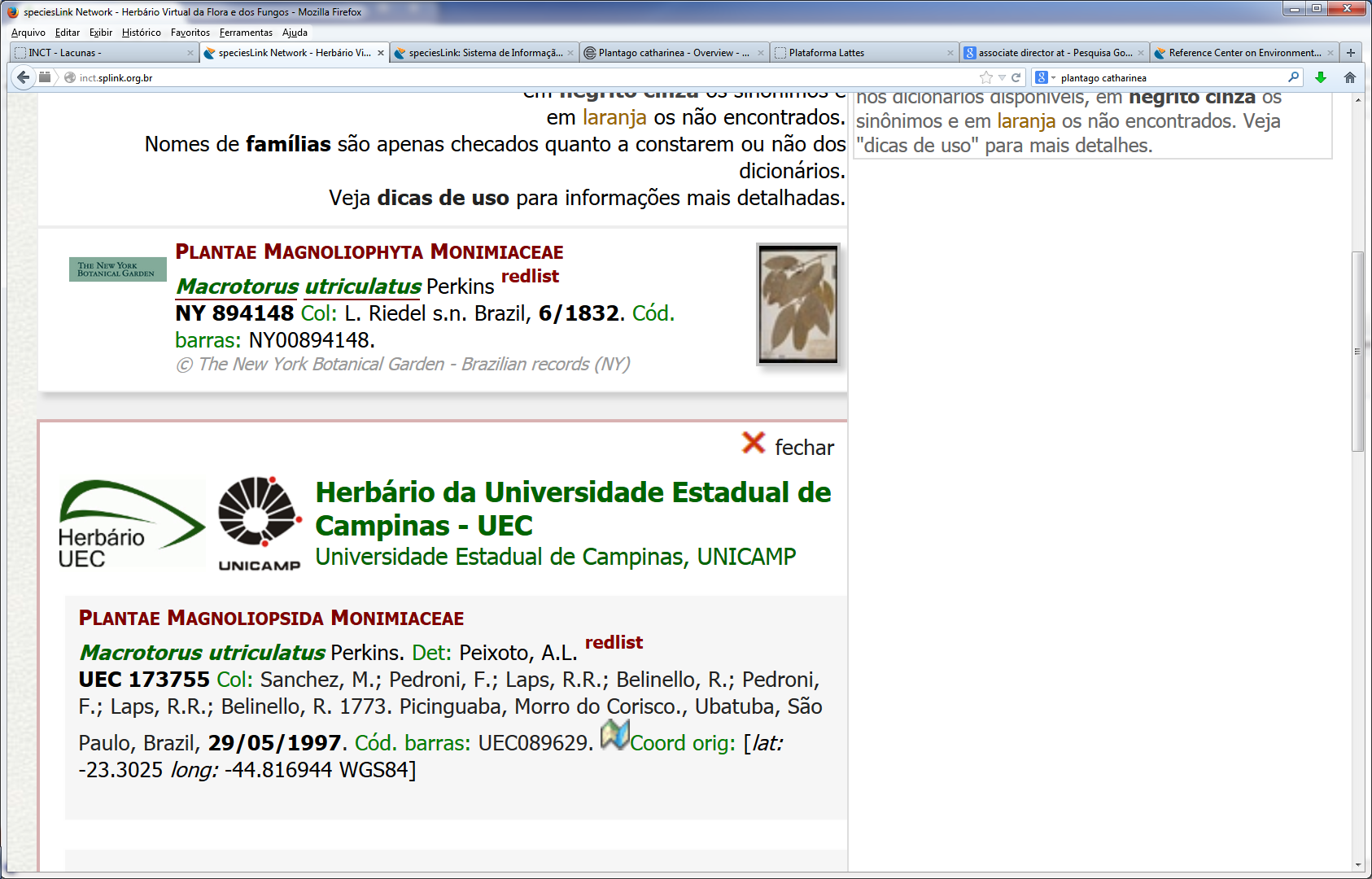 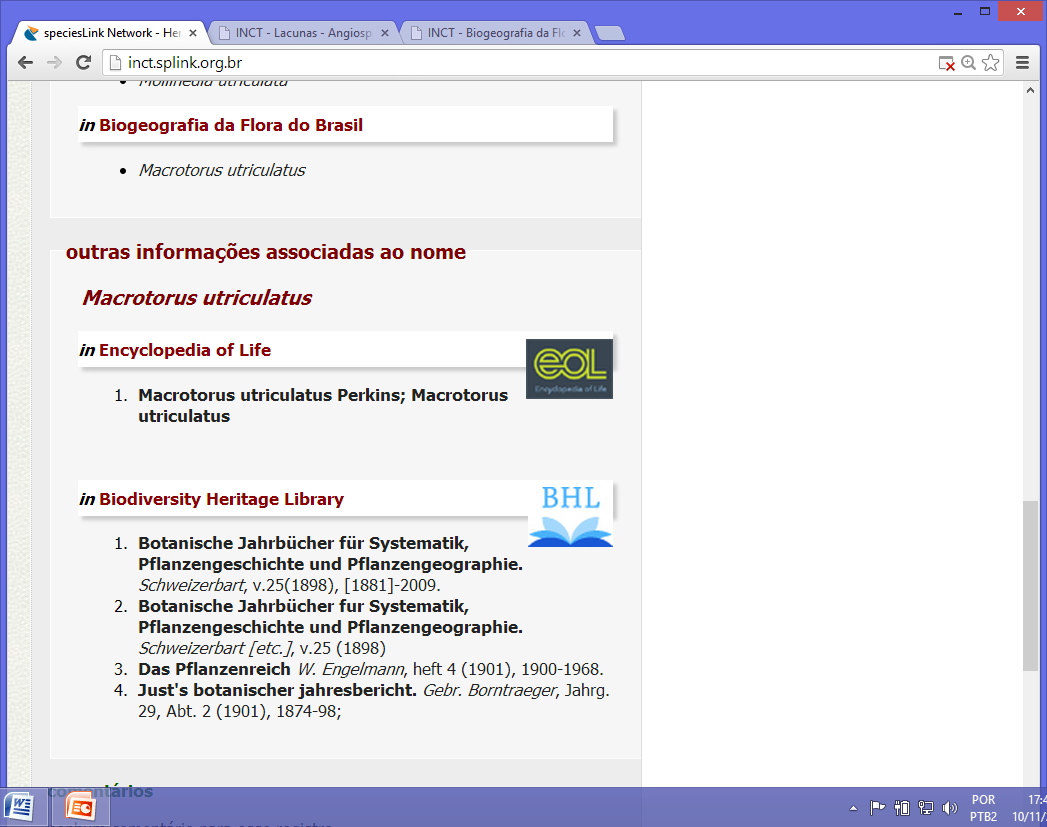 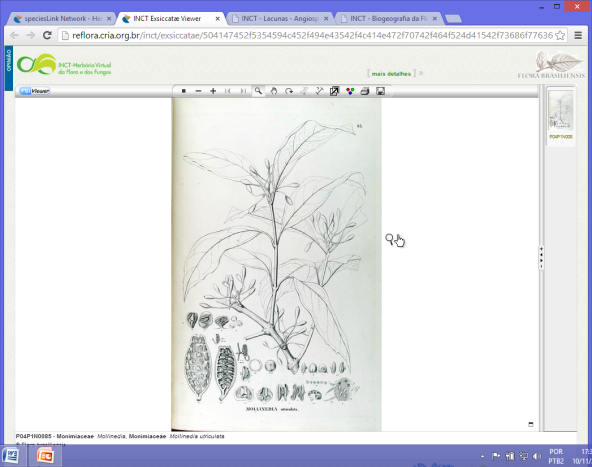 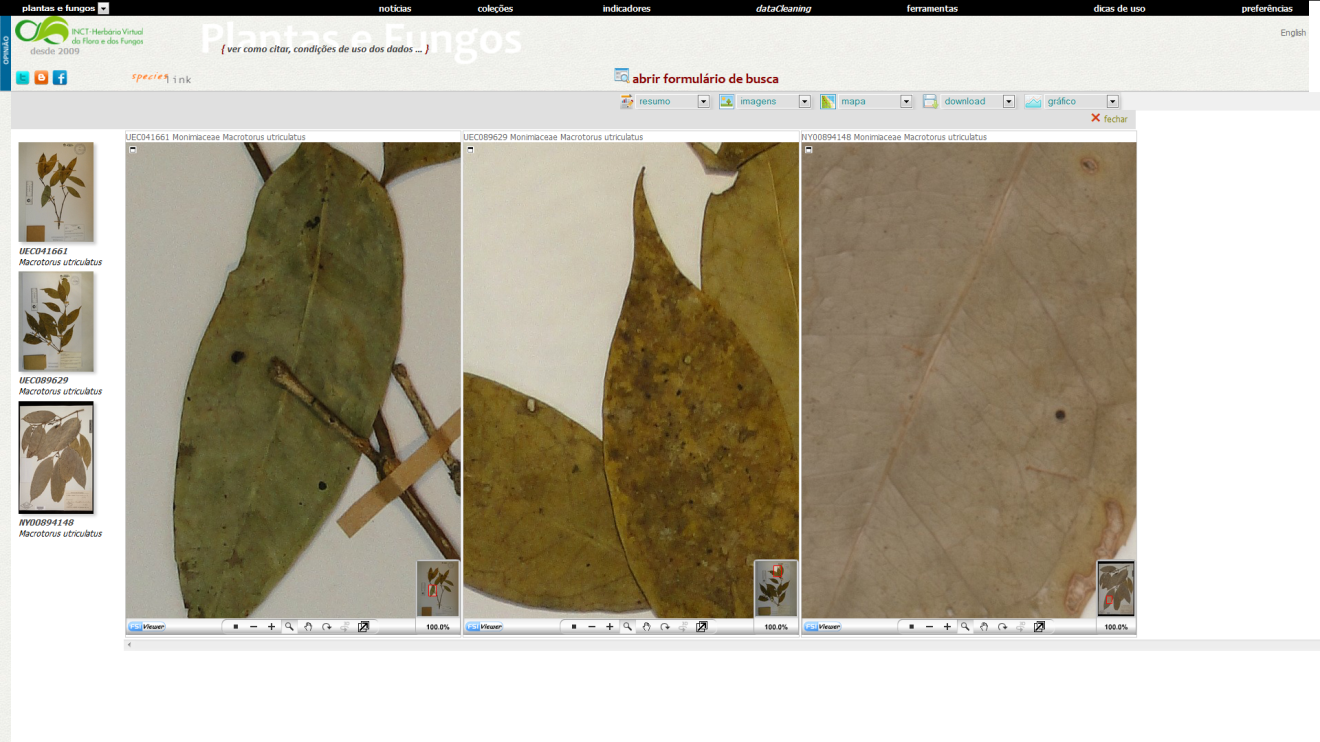 OCSDNet project
Identify drivers and outcomes of data sharing and open collaboration through BVH
Analysis: data providers, network collaborators
Quantify and qualify usage (who, what for)  - 2016
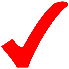 Usage 2015 – Virtual Herbarium
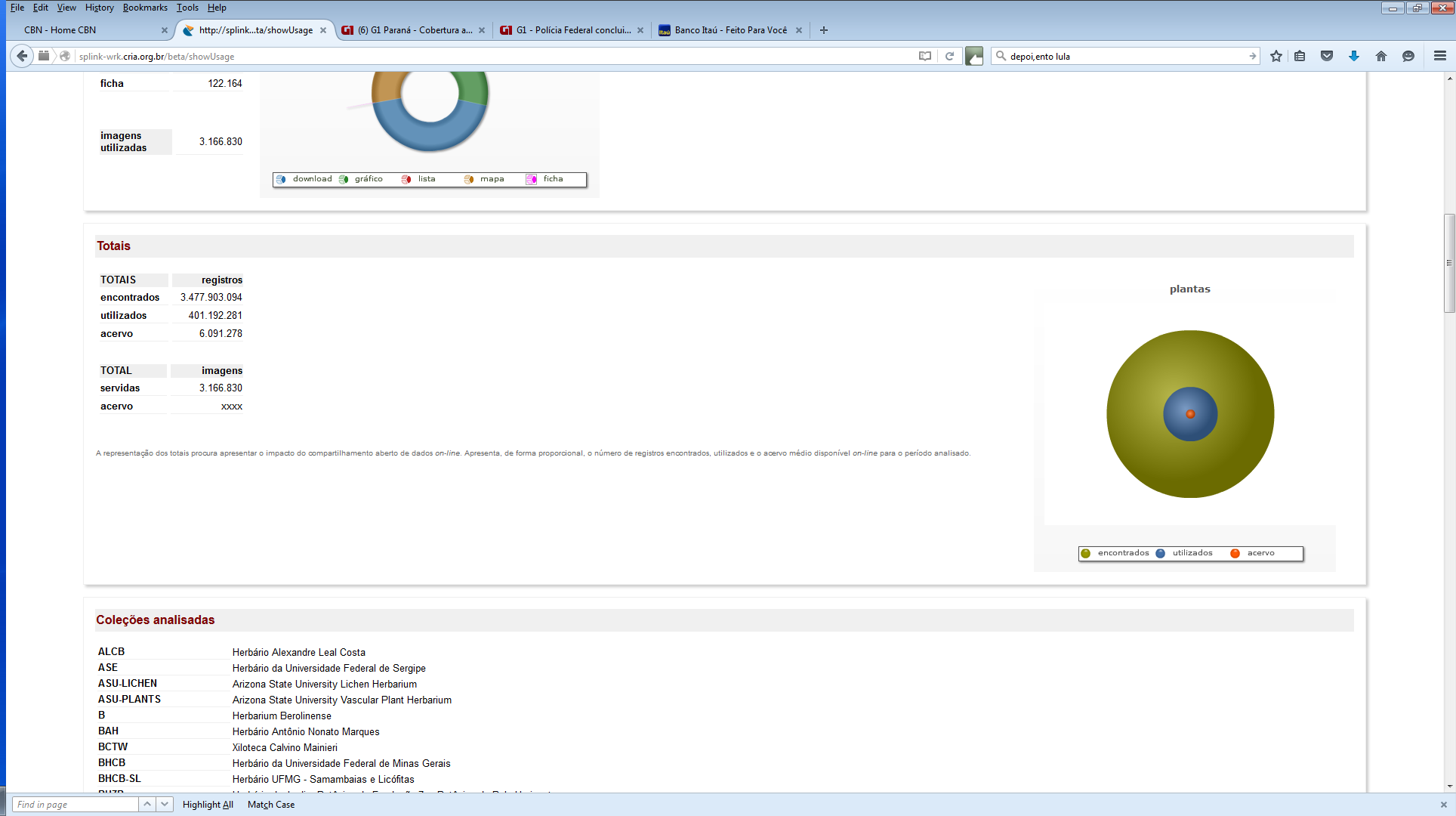 On-line
~ 5.2 million records
Matches
3.5 billion records
Utilized
401 million records
(~76 times on-line)
When, why is data not open?
8,238 records have blocked geographic coordinates
1.8 million records off-line
Challenges to address
Sustainability of e-infrastructures: from project based to long term support
Governance mechanisms for Virtual Institutes
Evaluation by funding agencies of data services (data curation and data sharing through open platforms)